Setkání starostů – 28.3.2019, Roudnice n.L.
Blok 2) 
Aktuální stav územně plánovací činnosti kraje

územně analytické podklady kraje (ÚAP ÚK), územní studie,….
Politika územního rozvoje ČR, Zásady územního rozvoje Ústeckého kraje (stav, informace o aktualizacích, vazba na územní plány,….)
Geoportál Ústeckého kraje (datový model ÚAP, informace o technické infrastruktuře, seznam oprávněných investorů.. )
Možnosti financování územních plánů
Setkání starostů – 28.3.2019, Roudnice n.L.
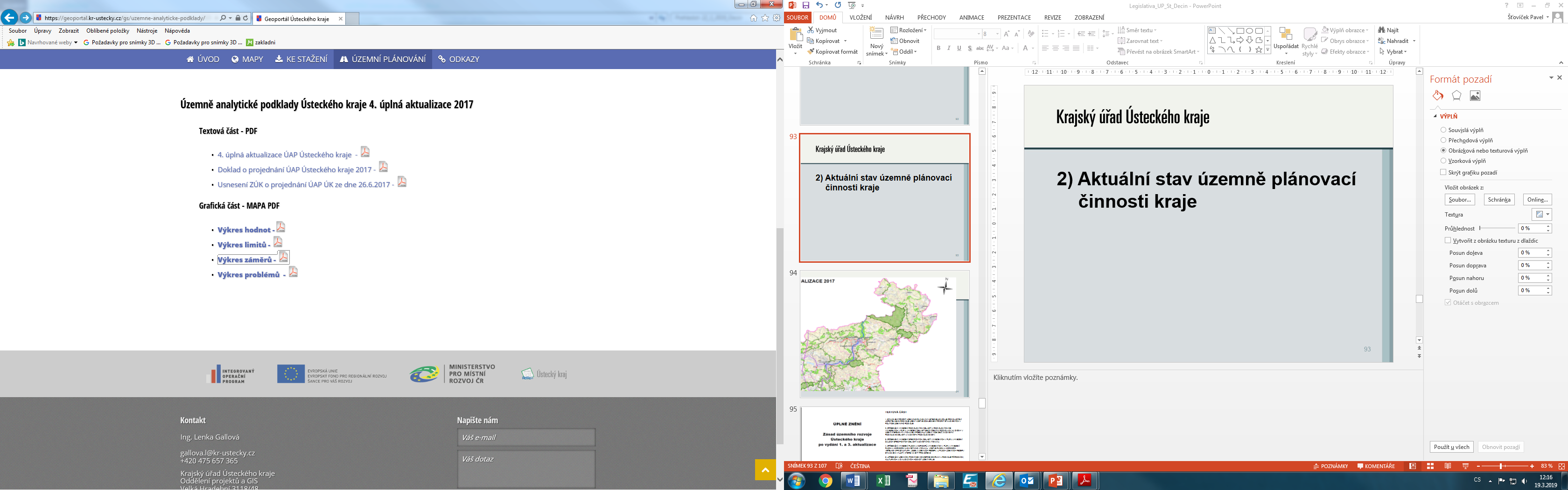 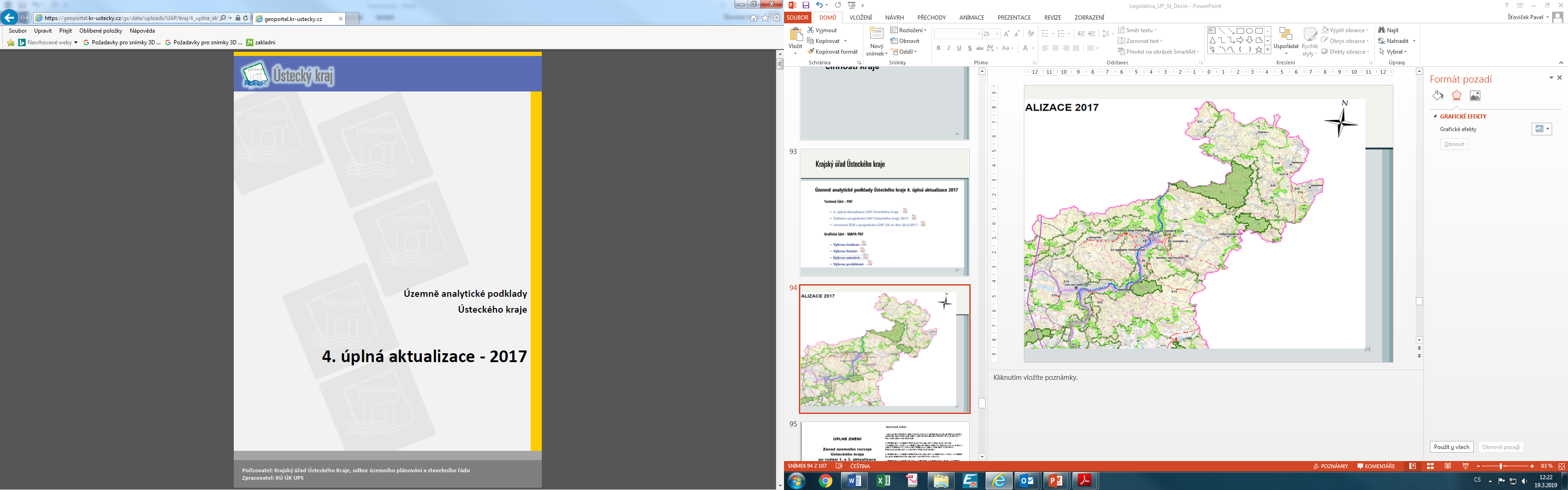 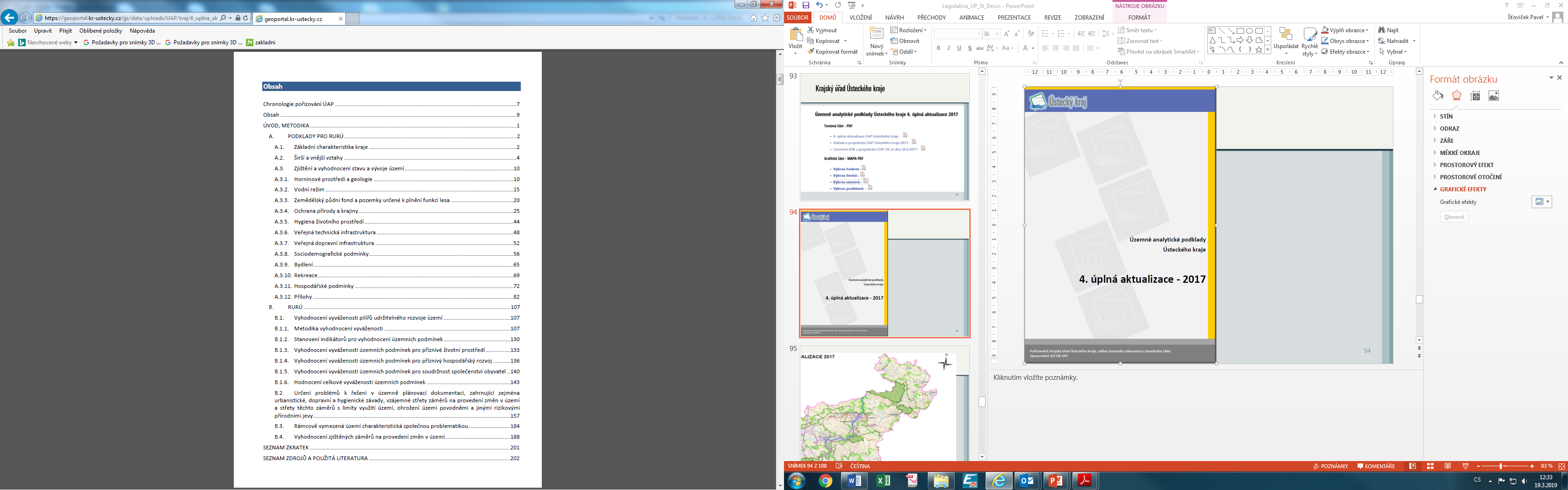 Setkání starostů – 28.3.2019, Roudnice n.L.
Setkání starostů – 28.3.2019, Roudnice n.L.
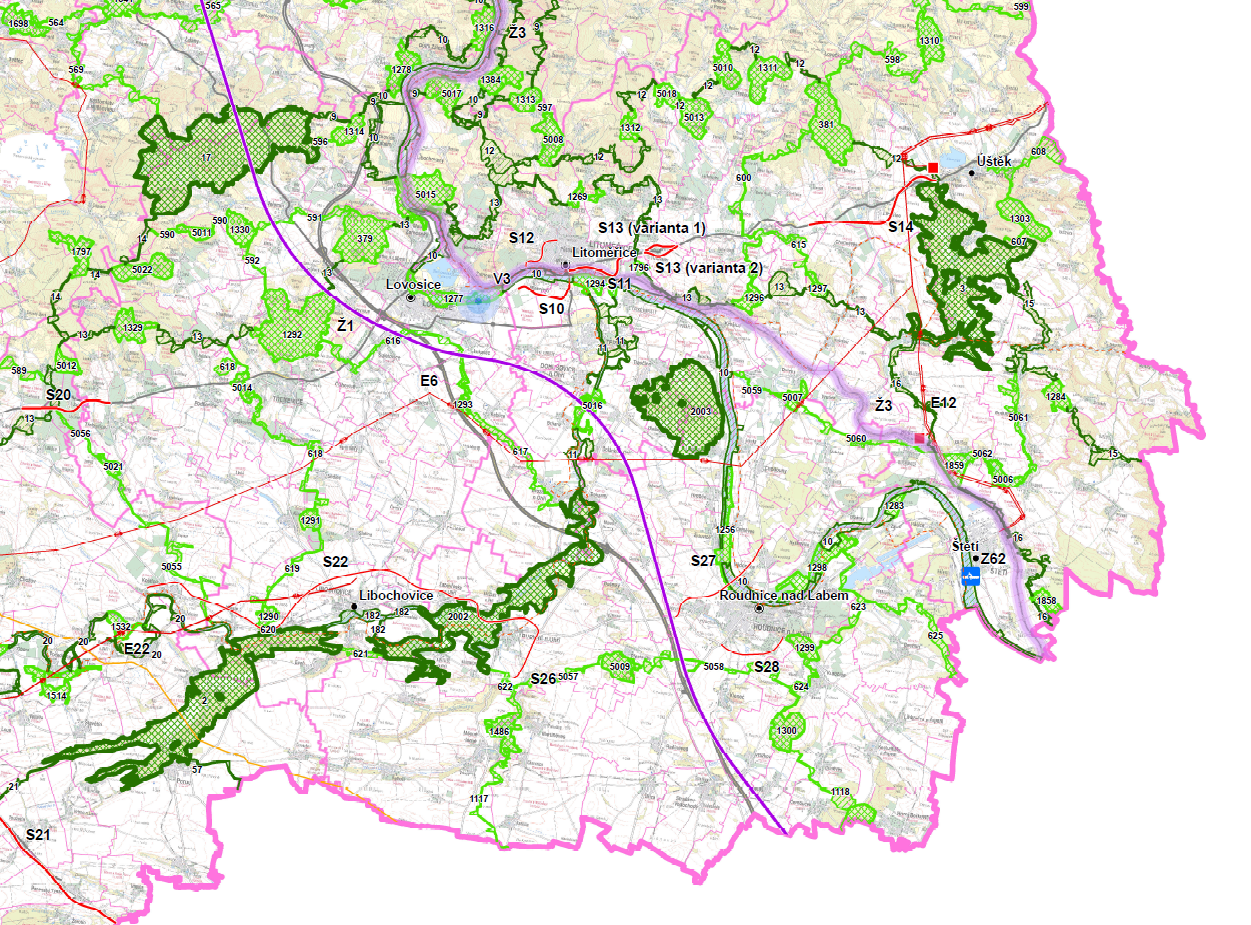 Výkres záměrů
Setkání starostů – 28.3.2019, Roudnice n.L.
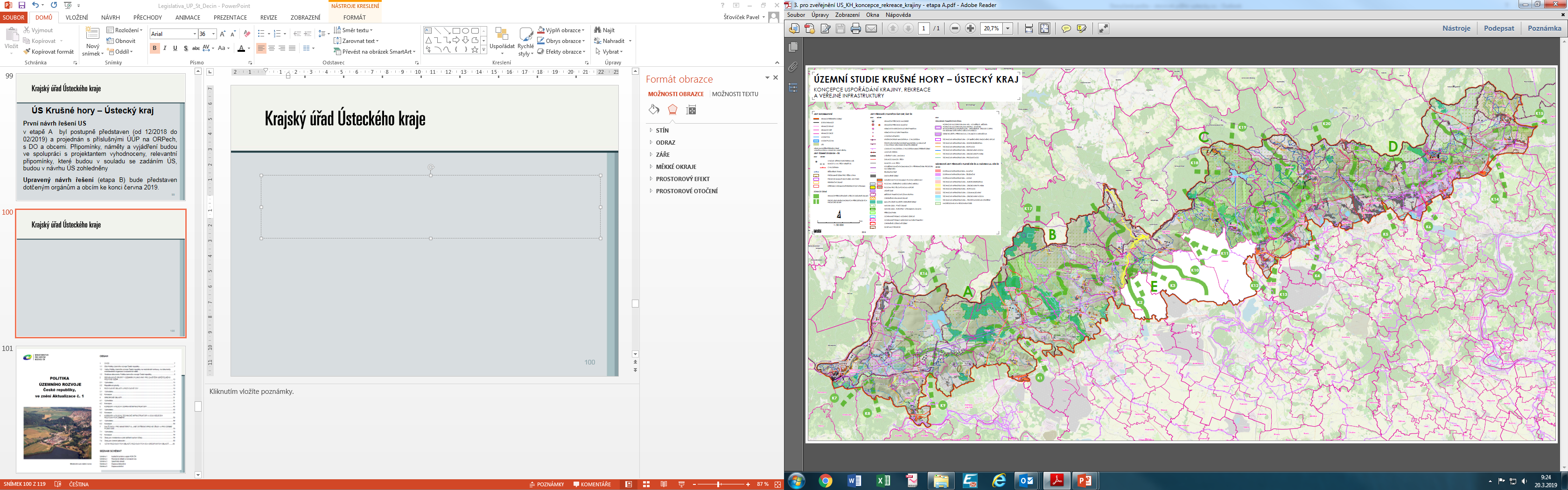 Územní studie Krušné hory – Ústecký kraj – ukázka 
Výkres „Koncepce uspořádání krajiny, rekreace a veřejné infrastruktury“
Setkání starostů – 28.3.2019, Roudnice n.L.
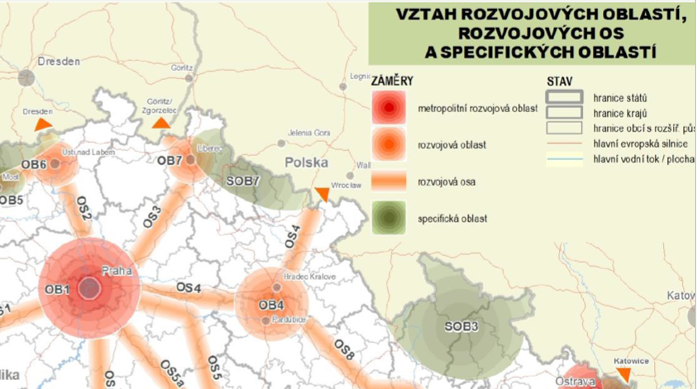 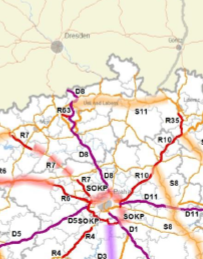 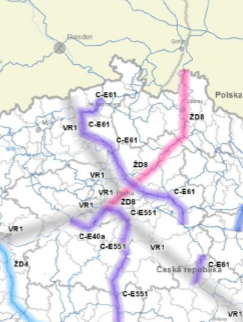 Rozvojová osa  Praha – Ústí nad Labem – Drážďany.
Koridory - D8, VRT a dále E10, DV1.
Setkání starostů – 28.3.2019, Roudnice n.L.
Zásady územního rozvoje Ústeckého kraje 
Úplné znění po 1. a 3. Aktualizaci
účinnost od 17.2.2019
Zveřejněno na webu na:
https://www.kr-ustecky.cz/uroven-krajska/ds-96497/p1=204650
ZÚR ÚK – řešila celé území kraje účinnost od 20.10.2011
1.Aktualizace – pro oprávněného investora ČEPS řešila přenosovou soustavu účinnost od 20.5.2017
2.Aktualizace se stále pořizuje – tzv. CELKOVÁ
3.Aktualizace  - pro oprávněného investora Capacity 4 Gas – řešila přípolož vysokotlakého plynovodu ke Gazele (možnost přenosu plynu v obou směrech) účinnost od 17.2.2019
Setkání starostů – 28.3.2019, Roudnice n.L.
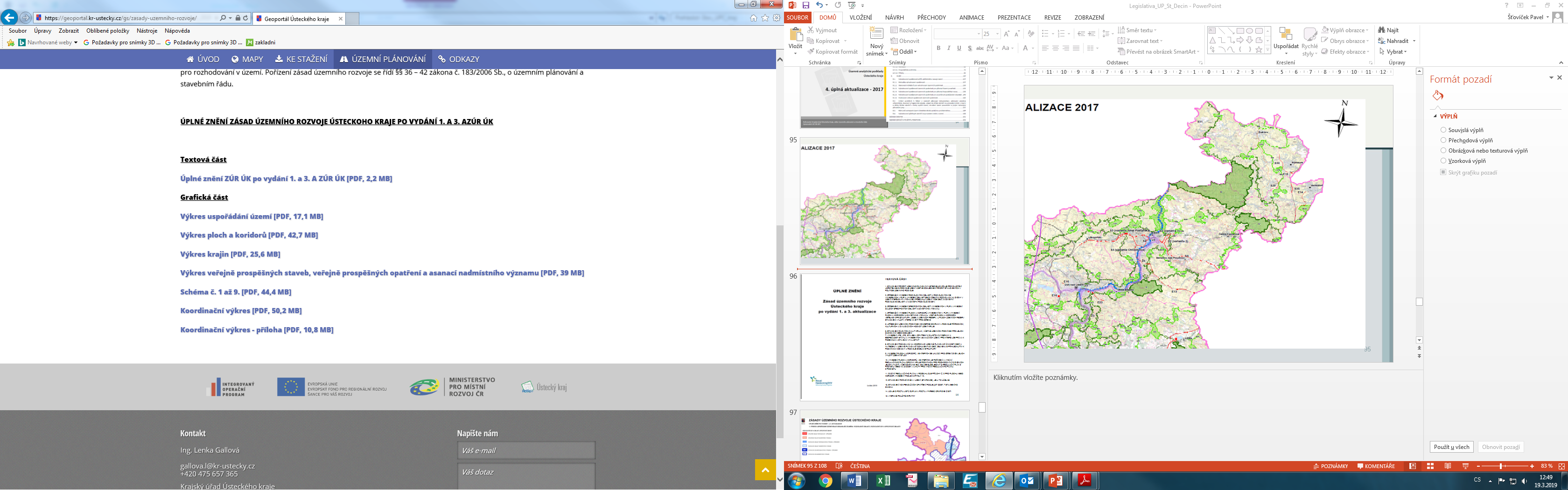 [Speaker Notes: OS2 rozvojová osa Praha UL Dresden
NOB1 Litoměřicko, Lovosicko, Roudnicko
NSOB5 specifická oblast nadmístního významu Úštěcko]
Setkání starostů – 28.3.2019, Roudnice n.L.
NSOB specif.oblast
nadmíst.významu 
Úštěcko
NOB1 rozvojová oblast nadmíst.význ.
Litoměřicko, Lovosicko, Roudnicko
OS2 rozvojová osa 
republikového významu 
Praha - Ústí - hranice ČR
[Speaker Notes: OS2 rozvojová osa Praha UL hranice ČR – vyznačeno osou a šrafou je zpřesnění na obce
NOB1 Litoměřicko, Lovosicko, Roudnicko
NSOB5 specifická oblast nadmístního významu Úštěcko]
Setkání starostů – 28.3.2019, Roudnice n.L.
E1
VRT
E10b
Setkání starostů – 28.3.2019, Roudnice n.L.
Návrh 2. aktualizace Zásad územního rozvoje Ústeckého kraje a Vyhodnocení vlivů 2aZÚR ÚK na udržitelný rozvoj území – obsah:
Navrhuje nové, popřípadě doplňuje krajské priority ÚP
Upřesňuje vymezení rozvojových oblastí a rozv.os, specific.oblastí
Navrhuje 22 ploch a koridorů dopravní a technické  infrastruktury
Upravuje vymezení prvků  nadregionálního a regionálního ÚSES
Navrhuje regulaci vymezení ploch pro velké větrné elektrárny a staveb souvisejících
Upravuje hranici územně ekologických limitů ÚEL6 na dole Bílina s ohledem na vládní usnesení č. 827/2015
Upravuje asanační území ASA6  a ASA5 s ohledem na úpravu ÚEL6  
Řeší nově přidané katastry – z VÚ Hradiště (§12 odst.5 zákona č.15/2015 Sb)
Setkání starostů – 28.3.2019, Roudnice n.L.
Návrh 2. aktualizace Zásad územního rozvoje Ústeckého kraje a Vyhodnocení vlivů 2aZÚR ÚK na udržitelný rozvoj území 
Návrh 2aZÚR ÚK včetně VV URÚ pořídil Krajský úřad Ústeckého kraje (pořizovatel dle § 7 odst. 1 písm. a) SZ na základě schválené Zprávy o uplatňování ZÚR ÚK v uplynulém období (§ 42 odst. 4  stavebního zákona).
Zpracovatelem  2aZÚR ÚK a VV URÚ je HaskoningDHV spol. s r.o. Praha.
1.3.2018 byl předán pořizovateli návrh 2aZÚR ÚK a VV URÚ pro společné jednání
Setkání starostů – 28.3.2019, Roudnice n.L.
Návrh 2. aktualizace Zásad územního rozvoje Ústeckého kraje a Vyhodnocení vlivů 2aZÚR ÚK na udržitelný rozvoj území 
Společné jednání se uskutečnilo 16.4.2018 – společné jednání je neveřejné, účastní se ho pouze dotčené orgány, MMR - uplatňují stanoviska a sousední kraje – uplatňují připomínky  (§ 37 odst.2 SZ)
Návrh 2aZÚR ÚK a VV URÚ doručil pořizovatel veřejnou vyhláškou – každý (tj. i obce) mohl uplatnit k návrhu 2aZÚR ÚK a VV URÚ do 30 dnů od doručení  (tj. do 14.5.2018) písemné připomínky
Setkání starostů –28.3.2019, Roudnice n.L.
Návrh 2. aktualizace Zásad územního rozvoje Ústeckého kraje a Vyhodnocení vlivů 2aZÚR ÚK na udržitelný rozvoj území 
Pořizovatel vyhodnotil výsledky projednání návrhu 2aZÚR ÚK a zajistit dohodnutí požadavků uplatněných ve stanoviscích dotčených orgánů 
Návrh 2aZÚR ÚK obsahoval 3 varianty řešení koridoru silnice II/240 Roudnice nad Labem, západní obchvat s mostem přes Labe, proto dne 4.3.2019 schválilo Zastupitelstvo Ústeckého kraje nejvhodnější variantu (tj variantu 2) s podmínkou provedení úpravy koridoru v jeho severní části, tj. vymezit koridor dále od zastavěného území obce Vědomice (§ 38 odst. 1 SZ)
Následně předal pořizovatel projektantovi požadavky na úpravu návrhu 2aZÚR ÚK a VV URÚ pro veřejné projednání.
Setkání starostů –28.3.2019, Roudnice n.L.
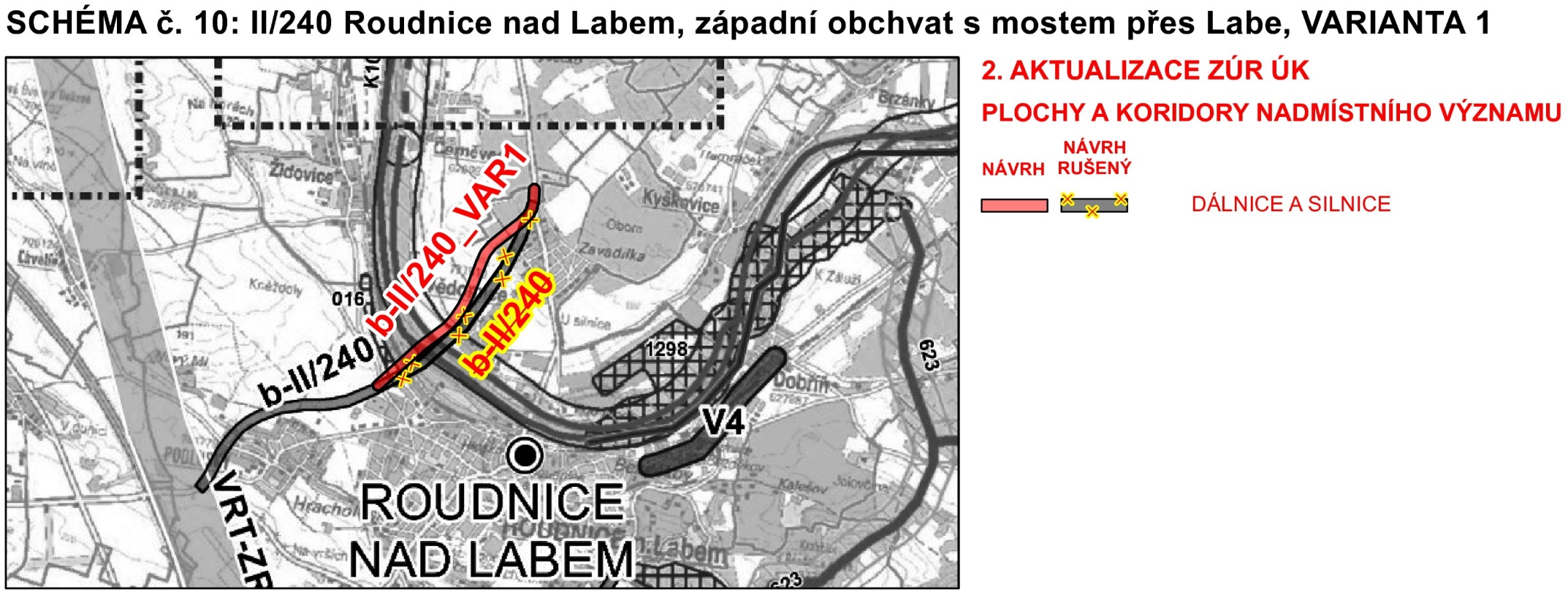 Setkání starostů –28.3.2019, Roudnice n.L.
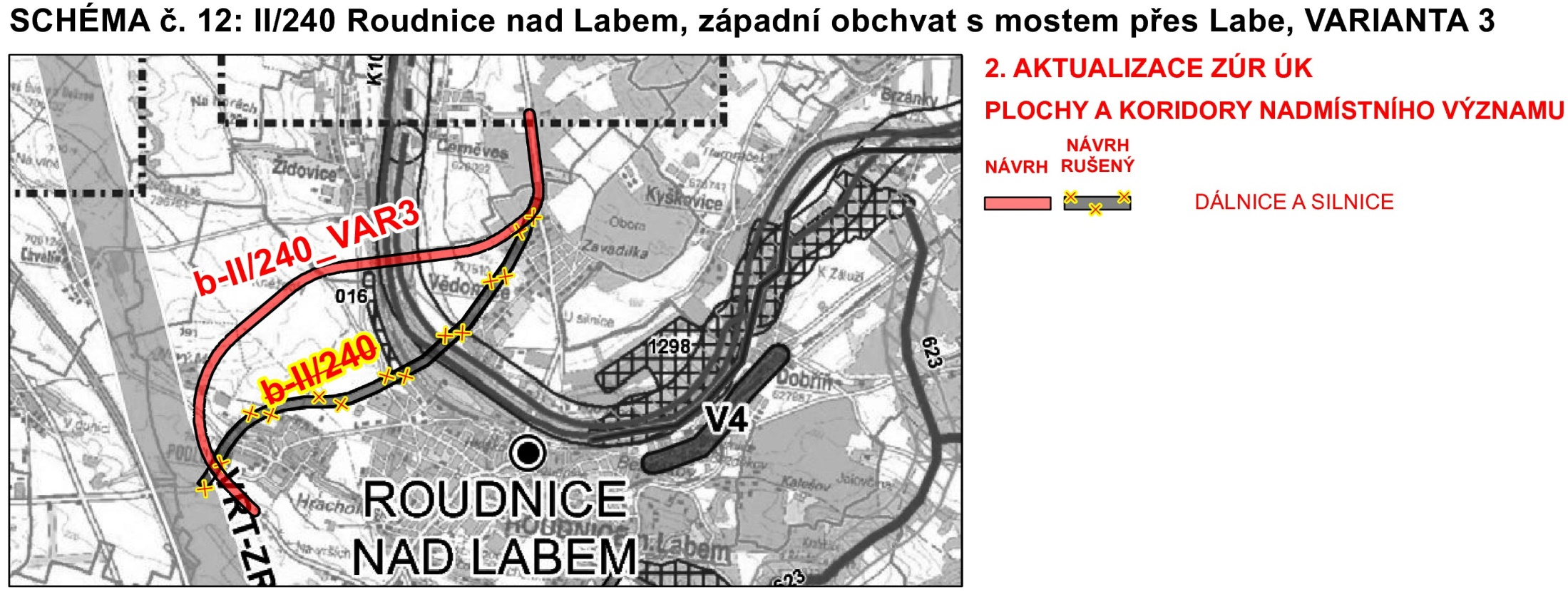 Setkání starostů –28.3.2019, Roudnice n.L.
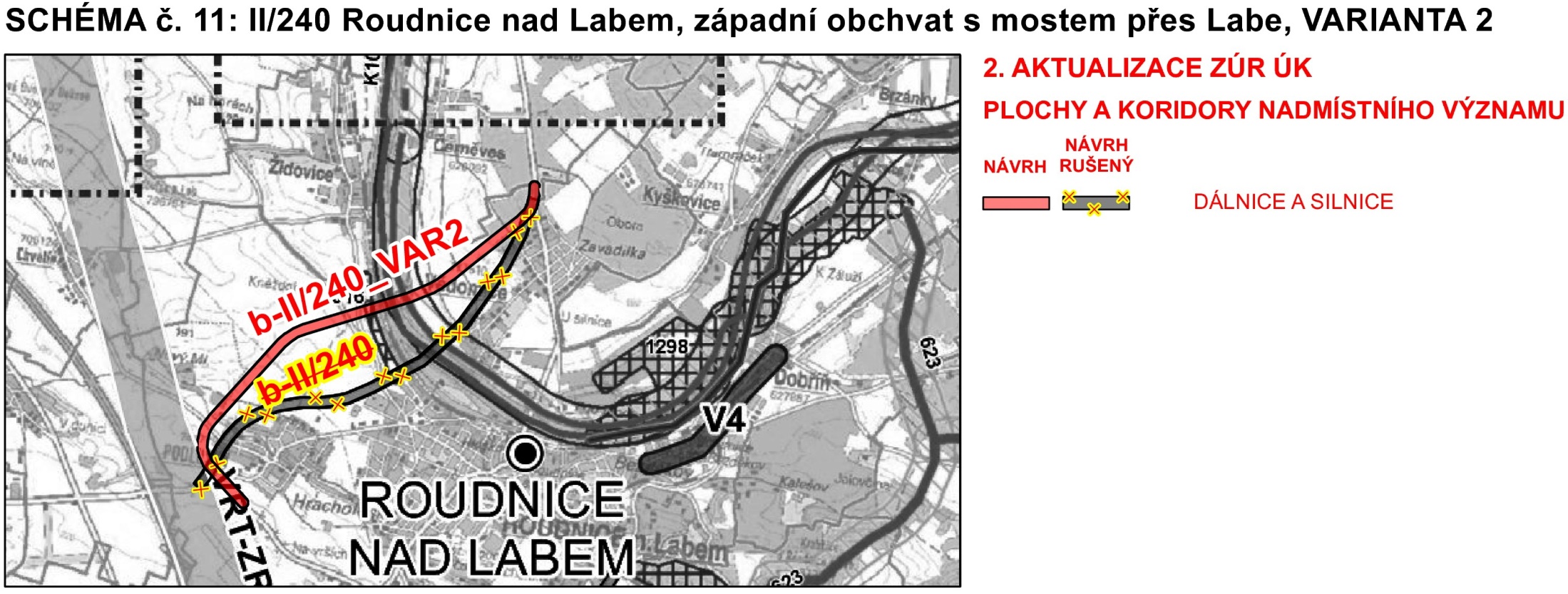 Vybraná varianta, která bude ještě upravována,
 zejména její napojení na Vědomice.
Setkání starostů – 28.3.2019, Roudnice n.L.
Další postup pořizování:      2. aZÚR ÚK  a VV URÚ
Veřejné projednání návrhu 2aZÚR ÚK a VV URÚ plánuje pořizovatel na druhou polovinu roku 2019 (cca srpen, září).

V rámci veřejného projednání, na které přizve pořizovatel jednotlivě dotčené obce (v daném případě všechny obce Ústeckého kraje) může každá obec uplatit písemné námitky a to nejpozději do 7 dnů od veřejného projednání. K později uplatněným námitkám se nepřihlíží.

Současně k veřejnému jednání přizve pořizovatel jednotlivě dotčené orgány, Ministerstvo pro místní rozvoj a sousední kraje. DO a MMR uplatní do 7 dnů od veř. Jednání stanoviska k částem řešení, které byly od společného jednání změněny.
 
Oznámení o konání veřejného projednání současně pořizovatel oznámí veřejnou vyhláškou. Každý může uplatnit připomínky písemně nejpozději do 7dnů od veřejného projednání.
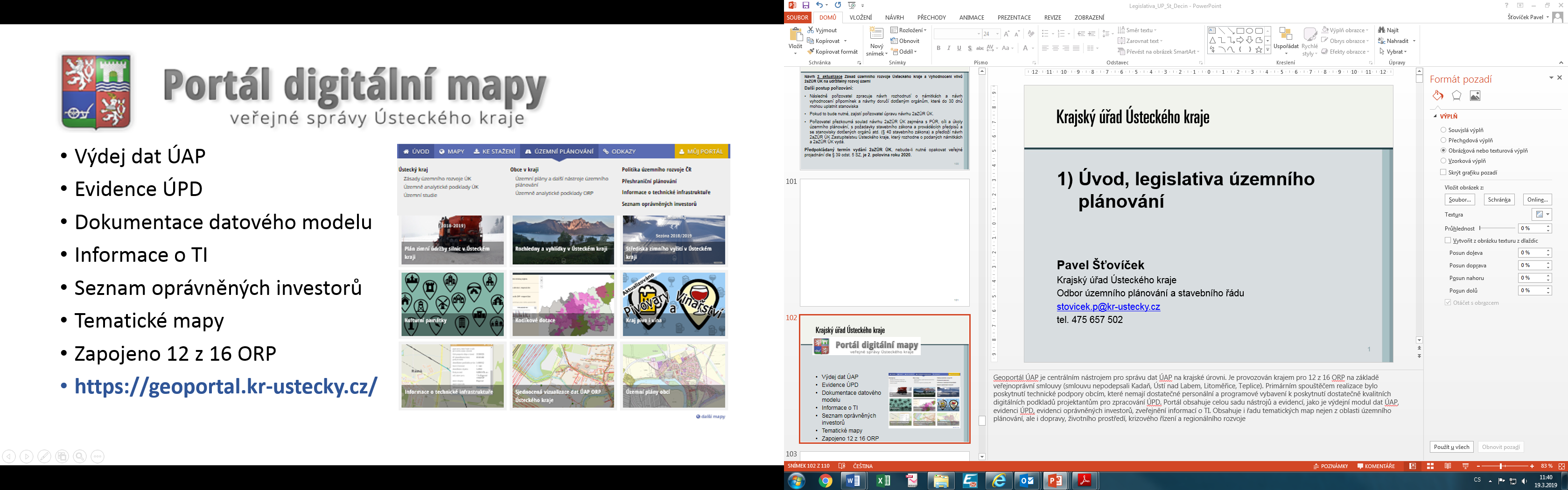 Setkání starostů – 2.4.2019, Roudnice n.L.
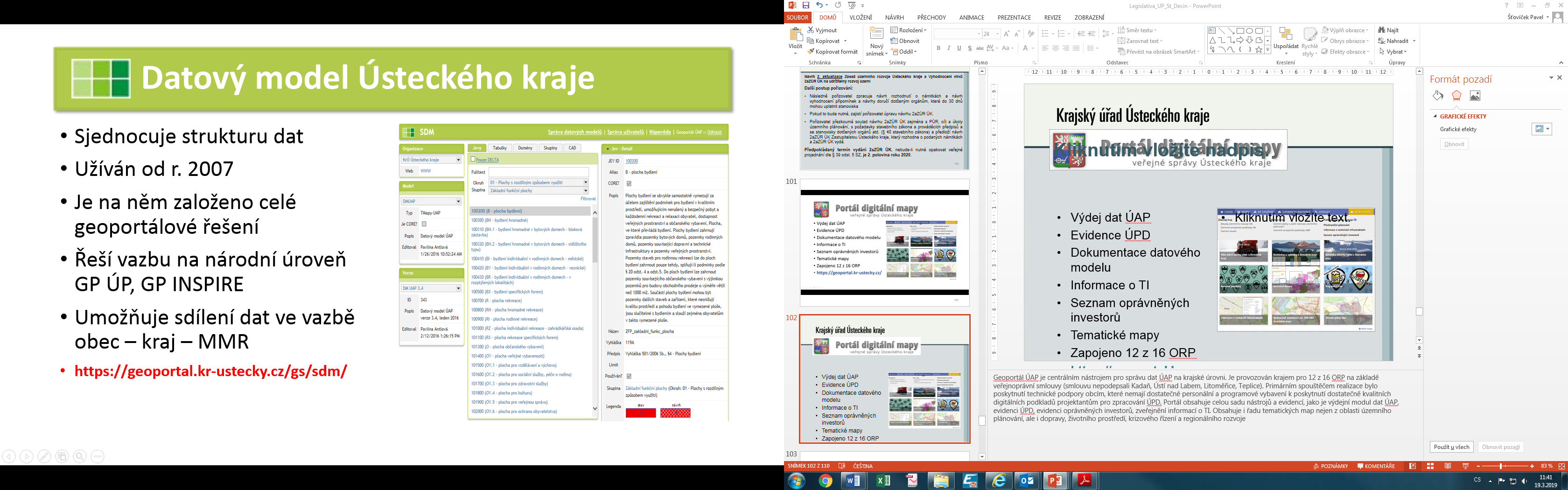 Setkání starostů – 2.4.2019, Roudnice n.L.
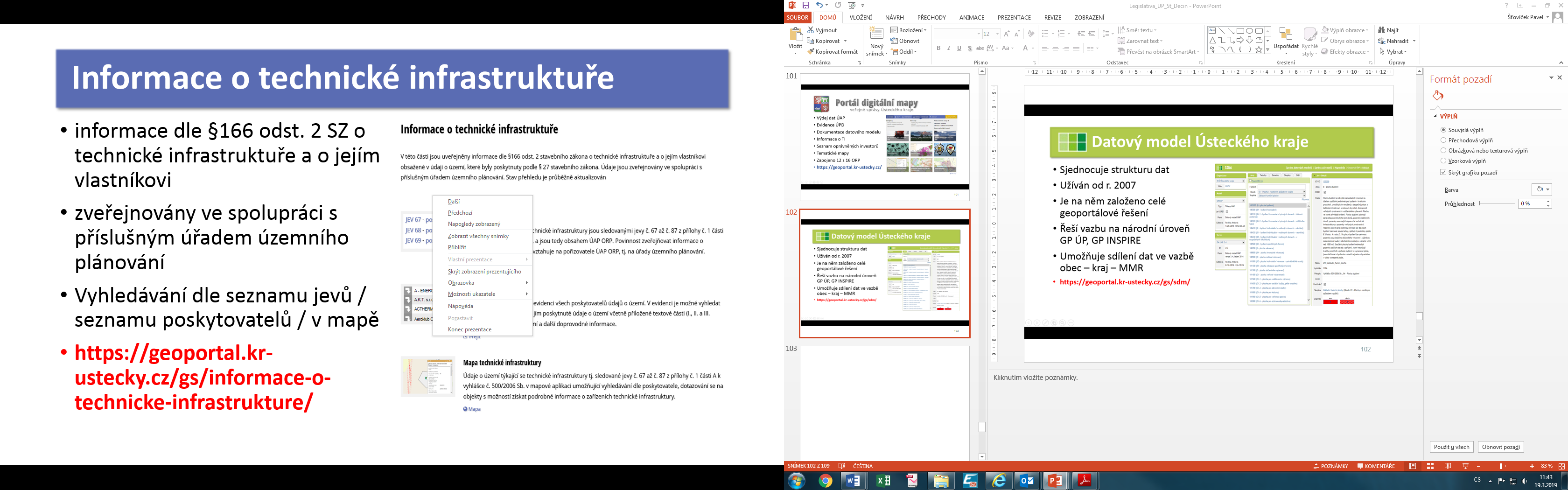 Setkání starostů – 2.4.2019, Roudnice n.L.
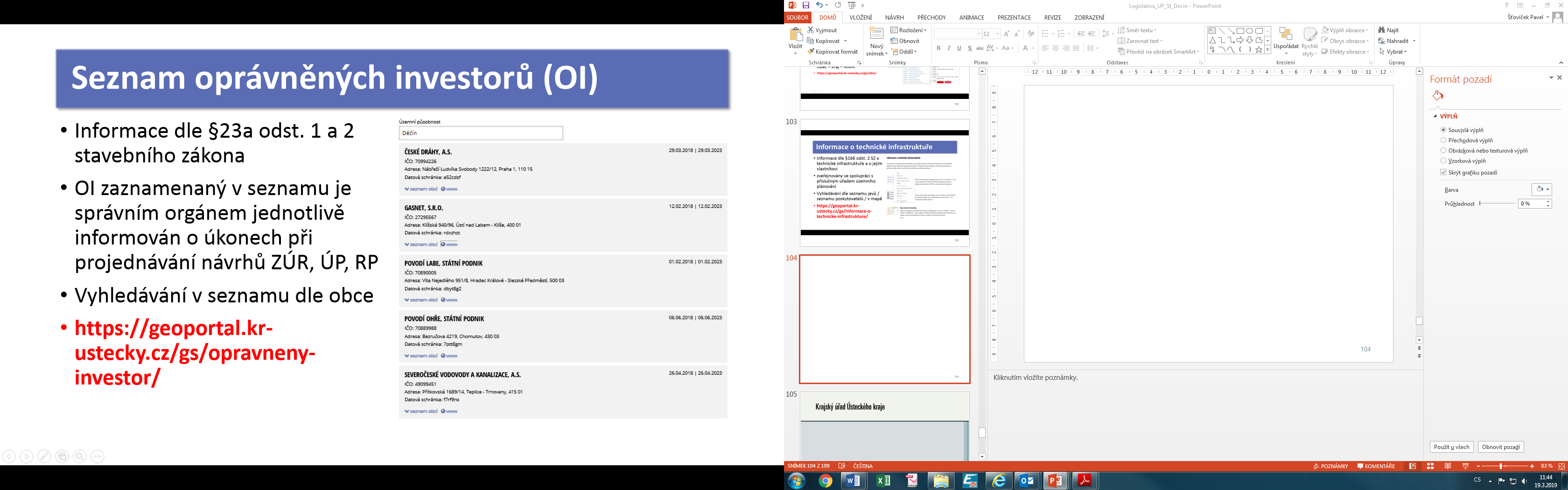 Setkání starostů – 2.4.2019, Roudnice n.L.
Setkání starostů – 28.3.2019, Roudnice n.L.
Dotační tituly na ÚPD 
(a ÚPP)
možnosti jejich financování
Setkání starostů – 28.3.2019, Roudnice n.L.
Dotační tituly pro územně plánovací dokumentace obcí 

1) Národní program
2) Integrovaný regionální operační program
3) Program obnovy venkova
Setkání starostů – 28.3.2019, Roudnice n.L.
Národní program (MMR)
Podpora územně plánovacích činností obcí“ (2016 – 2020)      = územní plány obcí =
Podmínky získání dotace: 
obce, které nemají žádný územní plán nebo mají územní plán schválený před 1. 1. 2007
je smluvně zajištěno zpracování územního plánu v souladu se zákonem č. 183/2006 Sb.
schválené zadání územního plánu  (= zahájení realizace akce)
Setkání starostů – 28.3.2019, Roudnice n.L.
Národní program (MMR)
Podpora územně plánovacích činností obcí“ (2016 – 2020)
Uznatelné náklady:
výdaje na zpracování územního plánu provedené projektantem (etapy: návrh ÚP pro společné jednání a návrh ÚP pro veřejné projednání)
výdaje na vyhodnocení vlivů územního plánu na udržitelný rozvoj území (VV URU – SEA, NATURA 2000)
výdaje na nákup služeb spojených s digitálním zpracováním územních plánů ve vektorové formě provedené projektantem
Setkání starostů – 28.3.2019, Roudnice n.L.
Národní program (MMR)
Podpora územně plánovacích činností obcí“ (2016 – 2020)
poslední výzva (podání žádostí o dotaci) 5. listopad 2018 
https://www.mmr.cz/cs/Temp/Zaloha-z-Narodnich-dotaci/Uzemni-planovani
MMR - kontakty pro dotazy:
Ing. Ilona Kunešová, ilona.kunesova@mmr.cz, tel.: 224 862 277Ing. Eva Fialová, eva.fialova@mmr.cz, tel.: 224 862 353Ing. Filip Novosád, filip.novosad@mmr.cz, tel.: 224 862
Setkání starostů – 28.3.2019, Roudnice n.L.
2) Integrovaný regionální operační program (IROP)
Aktivity SC 3.3 IROP ze SC 4.1 IROP 

4.1 „Posílení komunitně vedeného místního rozvoje (CLLD) za účelem zvýšení kvality života ve venkovských oblastech a aktivizace místního potenciálu“
= podpora ÚZEMNÍ PLÁN  a  REGULAČNÍ PLÁN = 
průběžná výzva č. 45 IROP → příjem žádostí do 31.10.2022
realizace projektů do 30.6.2023
Setkání starostů – 28.3.2019, Roudnice n.L.
2) Integrovaný regionální operační program (IROP)
žadatelem a příjemcem dotace: ORP, ale připravuje se změna → příjemcem bude pouze OBEC 
základní podmínka: 
a) řešené území ÚP, RP se musí nacházet na území MAS (místní akční skupiny)
b) potřeba pořízení ÚP, RP musím být obsažena ve strategii spolku, a to v programovém dokumentu  - CLLD 
V současné době – na území Ústeckého kraje se nenachází žádná obec, která by splňovala  základní podmínku (zdroj: zpracovaný kartogram MMR)
Setkání starostů – 28.3.2019, Roudnice n.L.
2) Integrovaný regionální operační program (IROP)
KONTAKTY pro poskytování informací:
Centrum pro regionální rozvoj České republiky Mgr. Kateřina Znamenáčková, katerina.znamenackova@ccr.cz 

Ministerstvo pro místní rozvoj ČR – odbor územního plánování
Ing. Ilona Kunešová, ilona.kunesova@mmr.cz, tel.: 224 862 277

Místní akční skupiny  - Národní síť MAS ČR http://nsmascr.cz/
Setkání starostů – 28.3.2019, Roudnice n.L.
3) PROGRAM OBNOVY VENKOVAdotační titul Krajského úřadu Ústeckého kraje 
Podmínky získání dotace:
smluvní zajištění zpracování územního plánu   v souladu se zákonem č. 183/2006 Sb. („stavební zákon“)
data nového ÚP budou zpracována dle náležitostí „datového modelu Ústeckého kraje pro ÚPD“    a  v souřadnicovém systému S-JTSK
Kontakt pro poskytování informací:
Ing. Josef Svoboda, svoboda.j@kr-ustecky.cz, tel.: 475 657 510
Setkání starostů – 28.3.2019, Roudnice n.L.
3) PROGRAM OBNOVY VENKOVAdotační titul Krajského úřadu Ústeckého kraje 

= podpora ÚZEMNÍCH PLÁNŮ obcí =

V současné době se jedná o neaktivní část podpory programu POV 

→ na rok 2019 nebyla vyhlášena výzva
Setkání starostů – 28.3.2019, Roudnice n.L.
Možnosti financování územně plánovacích podkladů (ÚPP)=
→ Územní studie veřejného prostranství ←
Dotační titul: „Posílení komunitně vedeného místního rozvoje (CLLD) za účelem zvýšení kvality života ve venkovských oblastech a aktivizace místního potenciálu“ – 
z programu IROP  (Integrovaný regionální operační program)
 Základní podmínka dotace: 
řešené území územní studie (ÚS VP) se musí nacházet na území MAS (místní akční skupiny)
potřeba pořízení ÚS musím být obsažena ve strategii spolku, a to v programovém dokumentu  (CLLD)
Setkání starostů – 28.3.2019, Roudnice n.L.
Územní studie veřejného prostranství (IROP)
→ Územní studie veřejného prostranství ←
KONTAKTY pro poskytování informací:

Centrum pro regionální rozvoj České republiky Mgr. Kateřina Znamenáčková, katerina.znamenackova@ccr.cz 

Ministerstvo pro místní rozvoj ČR – odbor územního plánování
Ing. Ilona Kunešová, ilona.kunesova@mmr.cz, tel.: 224 862 277

Místní akční skupiny  - viz. stránky Národní sítě MAS ČR http://nsmascr.cz/
Výřez pro ORP LT, RNL
Setkání starostů – 2.4.2019, Roudnice n.L.
Setkání starostů – 28.3.2019, Roudnice n.L.
Krajský úřad Ústeckého kraje
Odbor územního plánování a stavebního řádu
Oddělení územního plánování
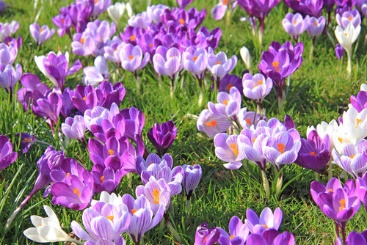 Děkuji za pozornost
a přeji Vám
krásné jaro

Ing. arch. Diana Juračková
jurackova.d@kr-ustecky.cz